Data Visualization Lesson Plan
Uploading a scanned image into Piktochart
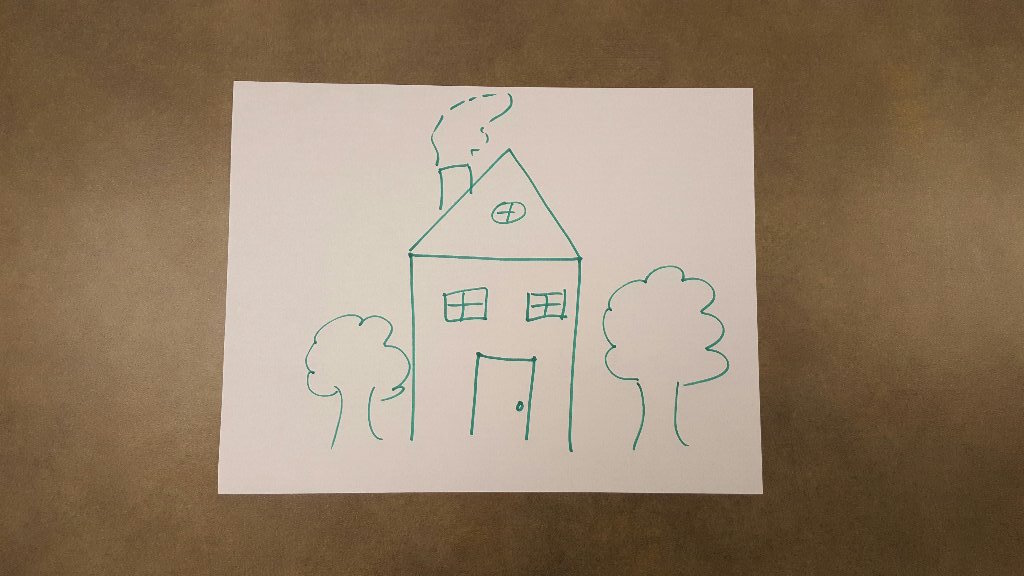 [Speaker Notes: If a student has an idea of what they want to design, but it’s too complicated for the time allotted in class. They can draw it.]
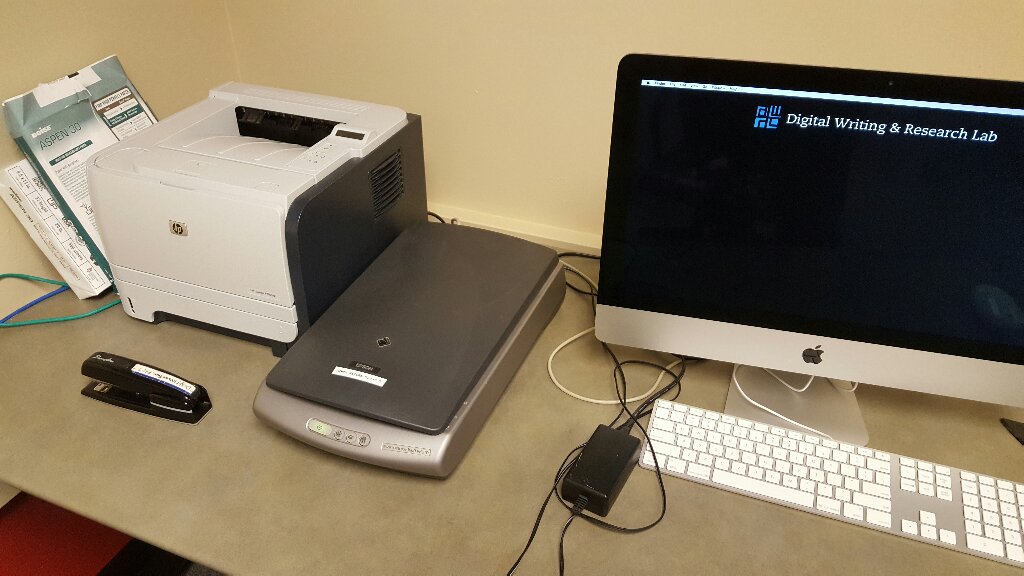 [Speaker Notes: Some DWRL classrooms have a scanner hooked up to a computer (usually next to the printer). If your classroom doesn’t have one, you can check one out.]
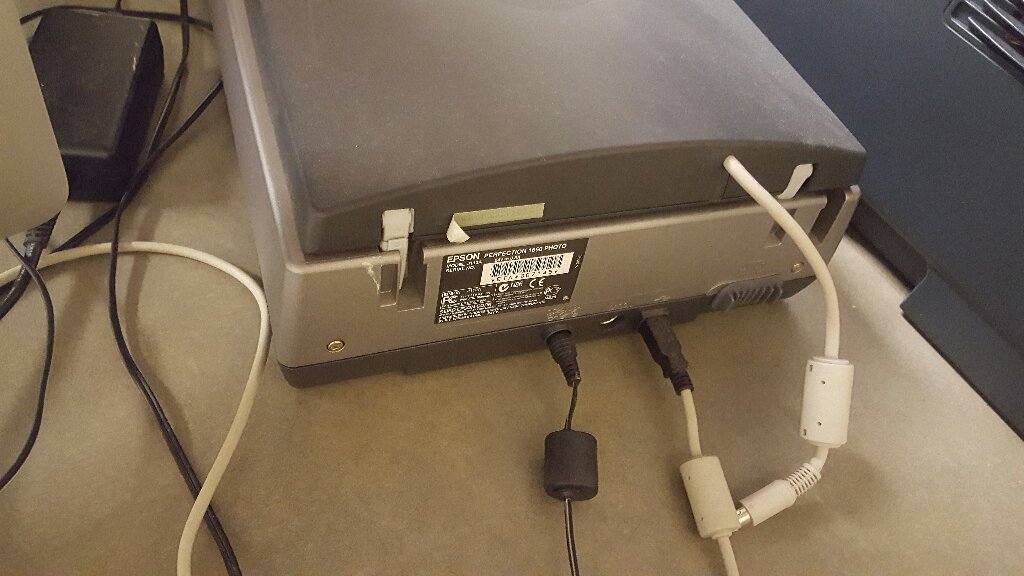 [Speaker Notes: The scanners are easy to hook up; they have a power cord and USB cord.]
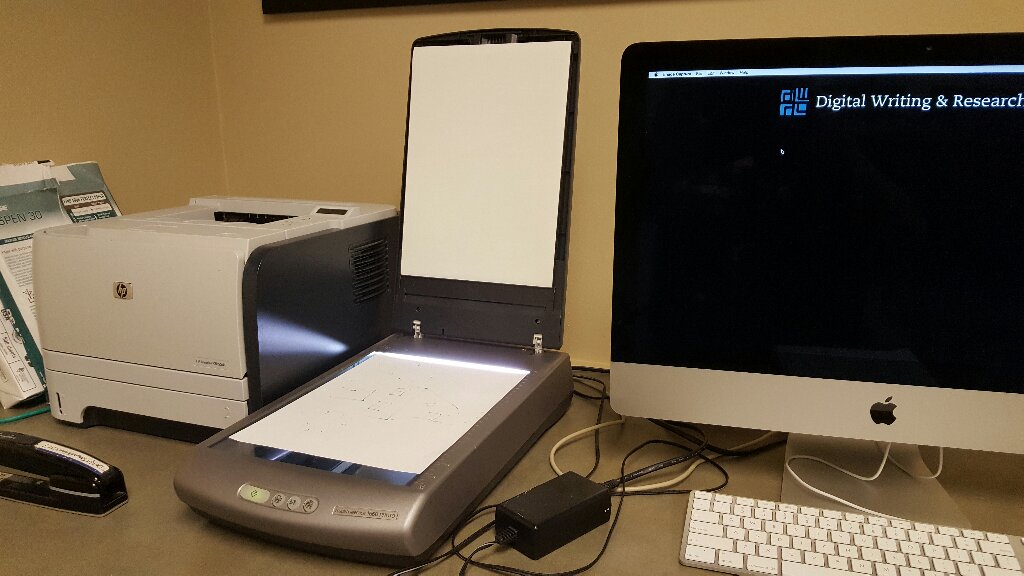 [Speaker Notes: Place the image face down on the scanner and close the lid.]
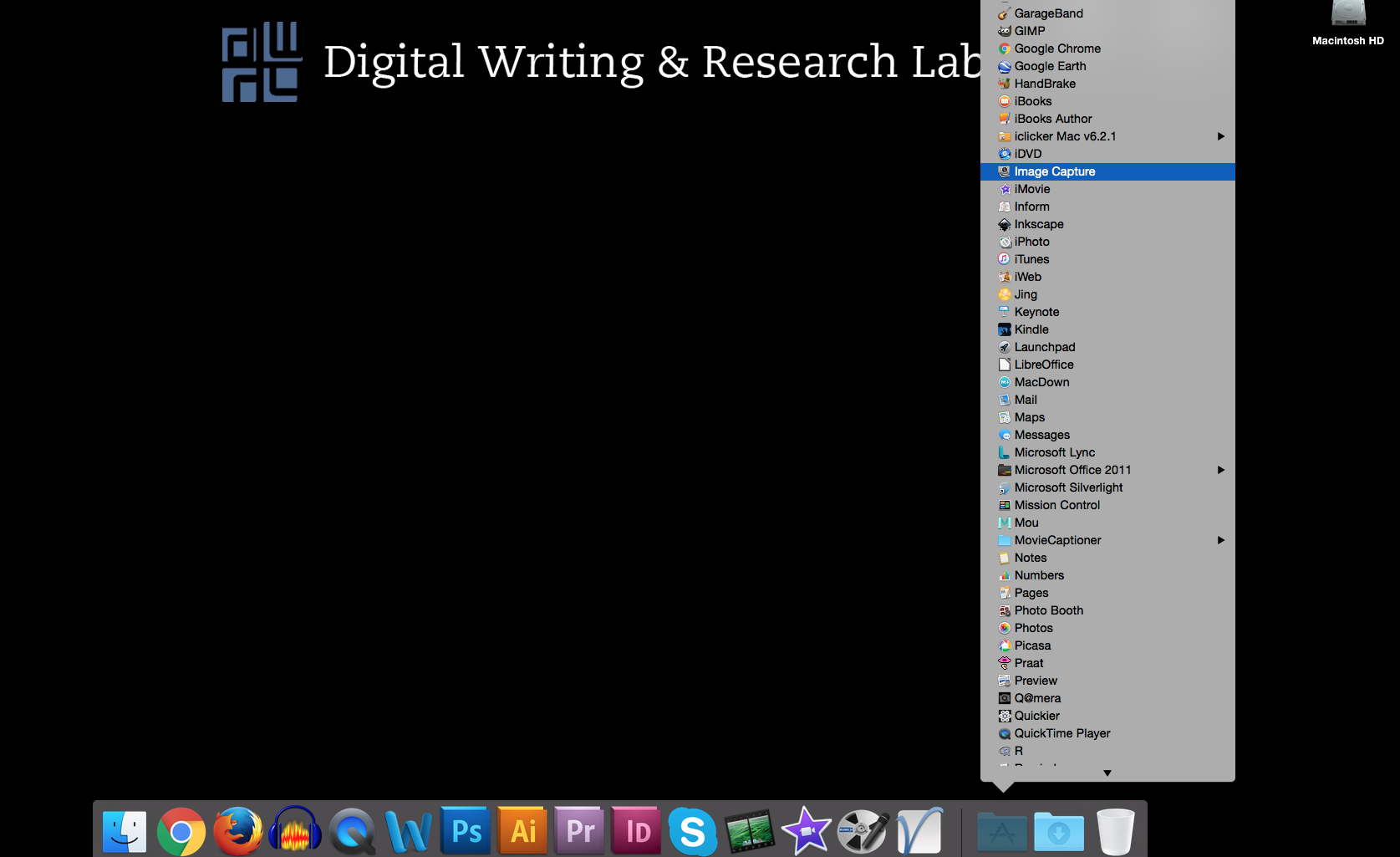 [Speaker Notes: The built-in Apple software for scanning is Image Capture. You can find it by clicking on the “Applications” icon.]
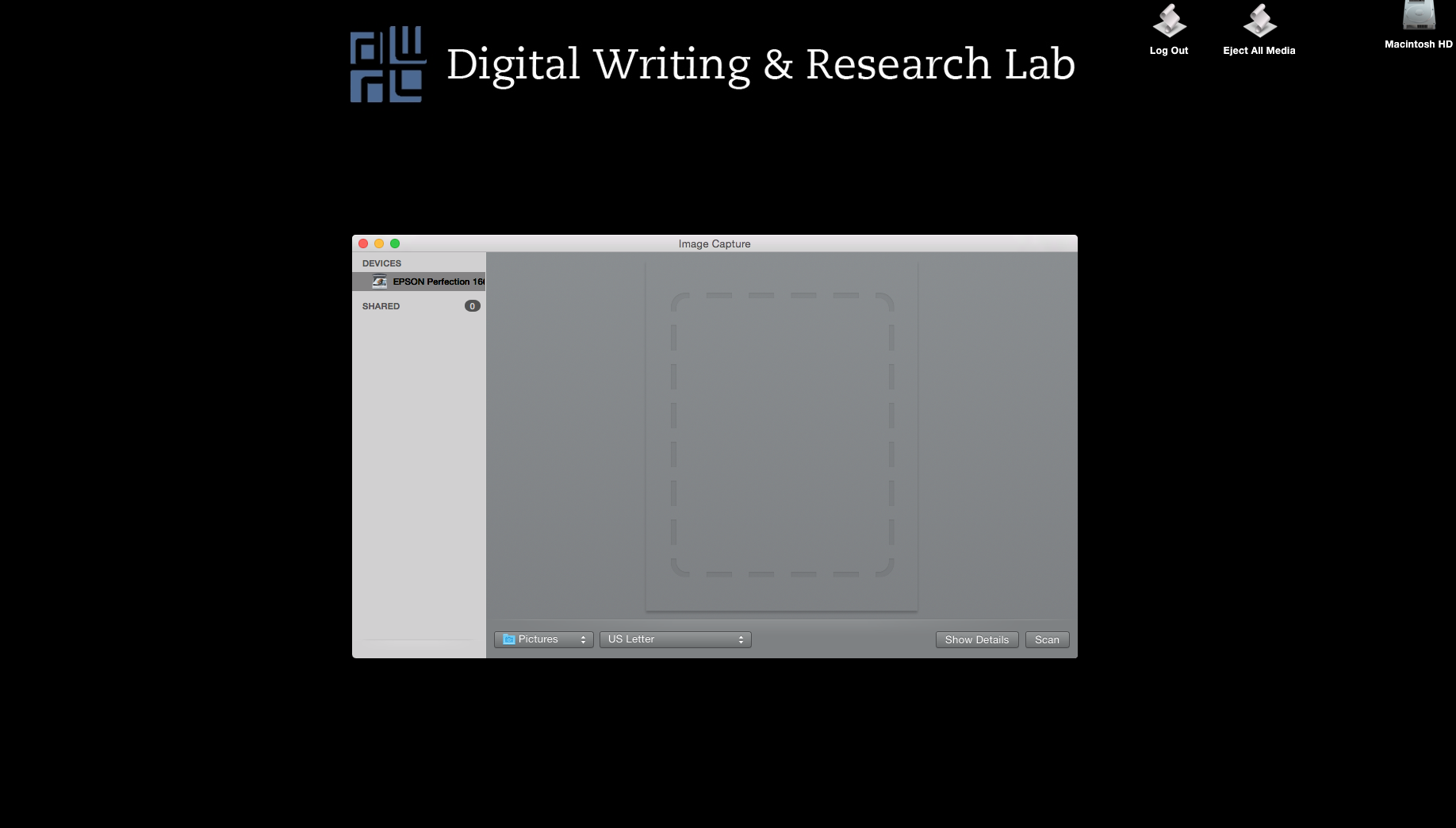 [Speaker Notes: The Epson scanner should show up automatically under “Devices.” If you’re using a scanner that’s already hooked up to the computer and the scanner doesn’t appear, try unplugging the USB cord and plugging it back it. Once it’s ready, just click “Scan.”]
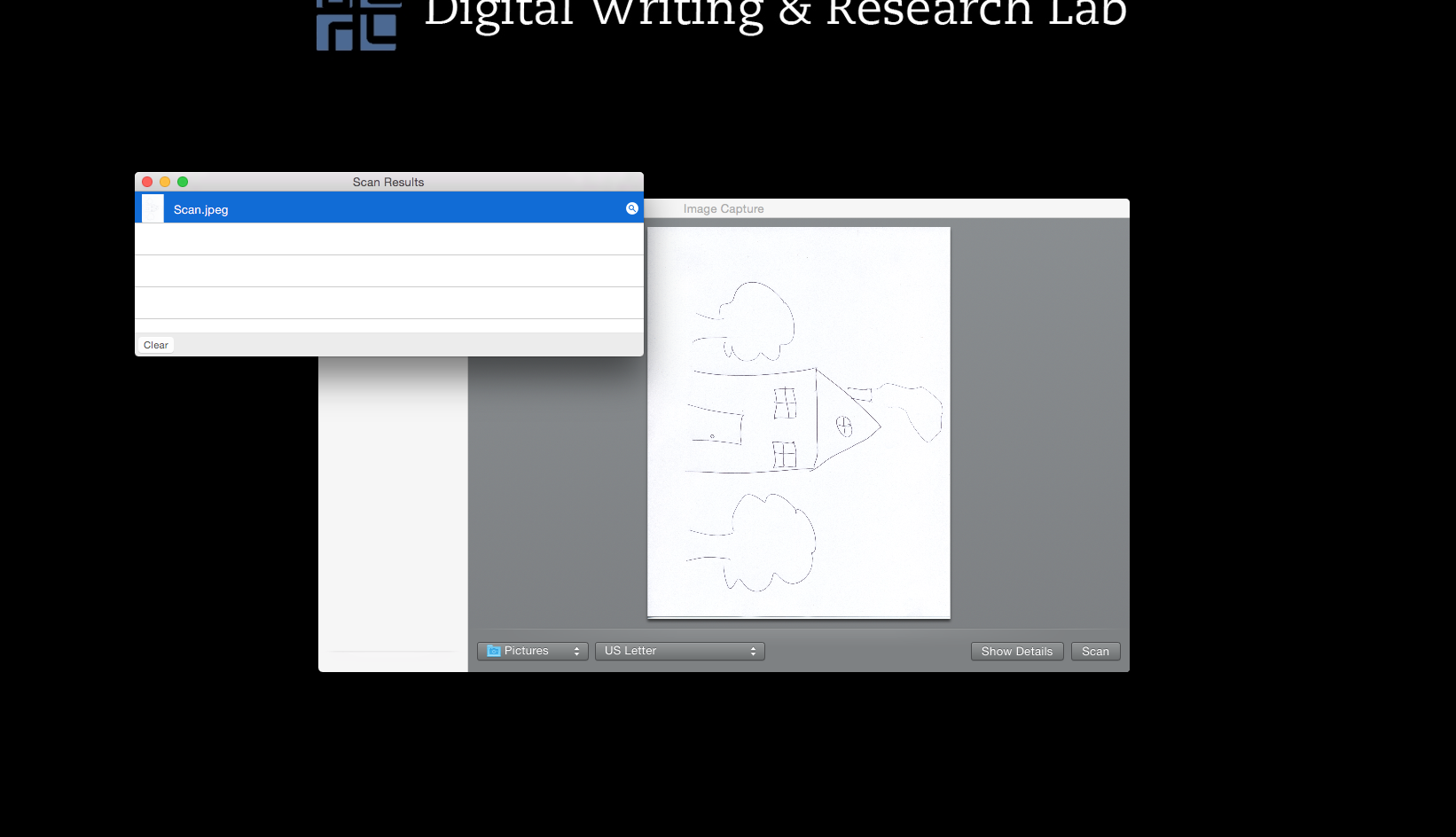 [Speaker Notes: The image automatically scans as a .jpeg.]
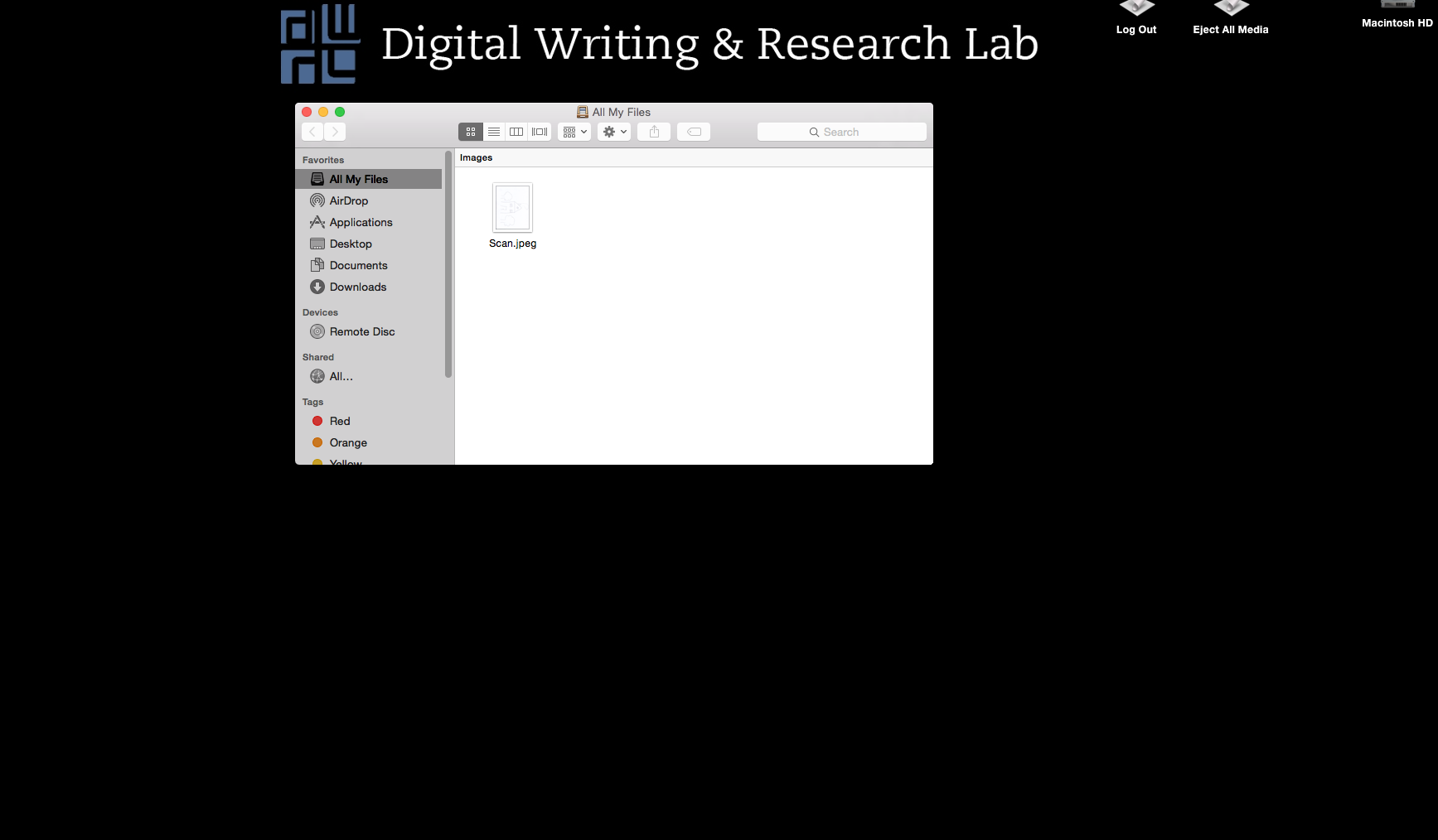 [Speaker Notes: You can access the file in “All My Files” through the “Finder” tab. Just drag it to the desktop for easy access. Because the image is a placeholder in a draft, don’t worry about editing the photo. Students can rotate and size it in Piktochart.]
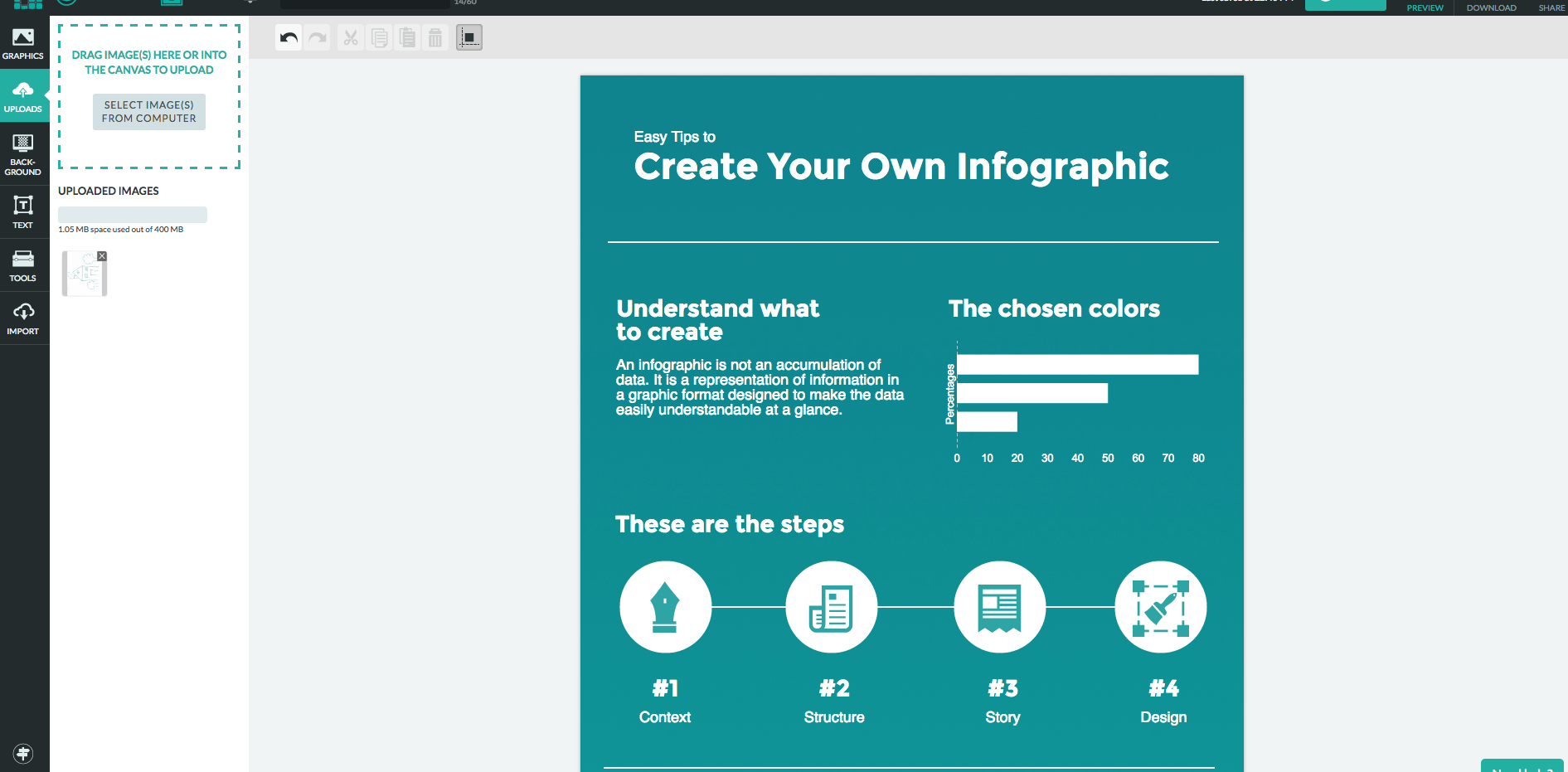 [Speaker Notes: You can email the scanned image to a student in the group. Once they save the file on their computer, they simply upload it through Piktochart.]
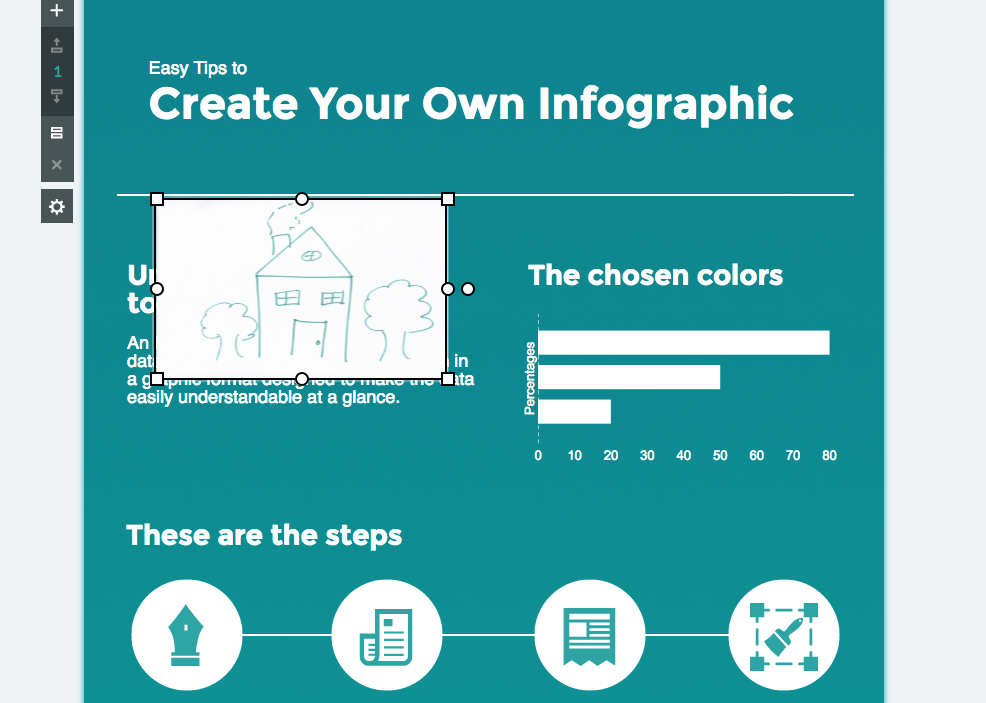 [Speaker Notes: The photo is inserted right onto the infographic. All that’s left is to click, drag, and adjust.]